Forceps — Halstead mosquito hemostatic
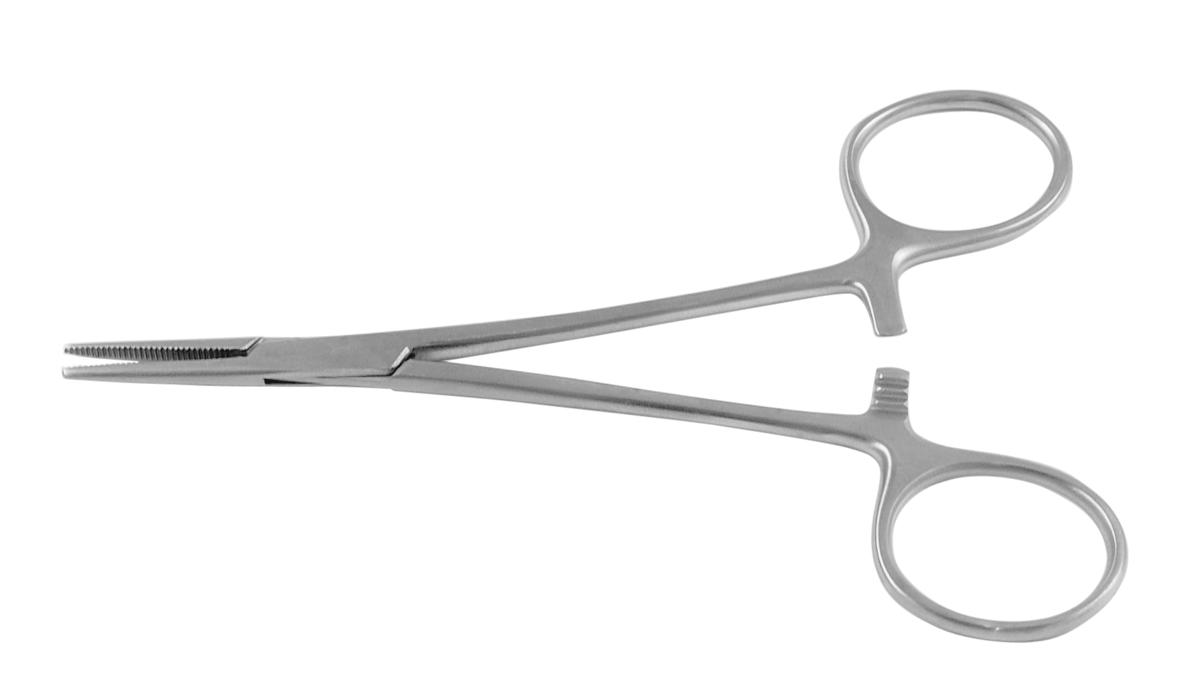 Forceps — Kelly
Eosinophils
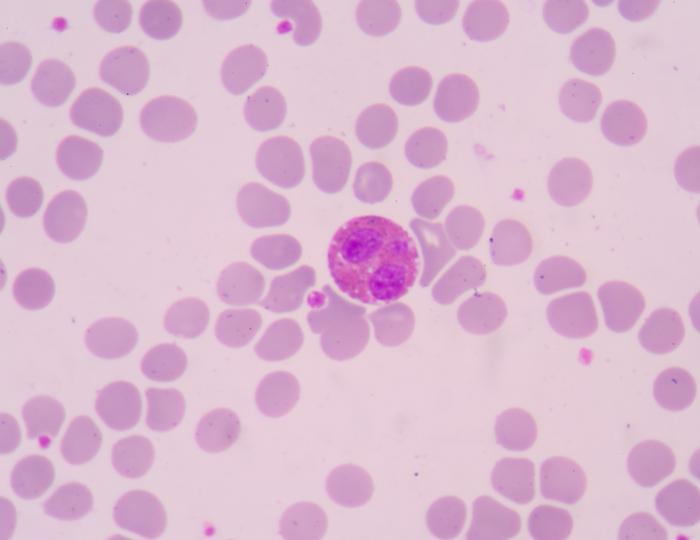 Ruminant stomach
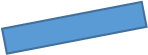 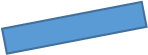 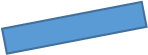 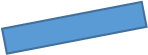 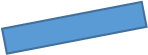 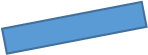 Ovaries
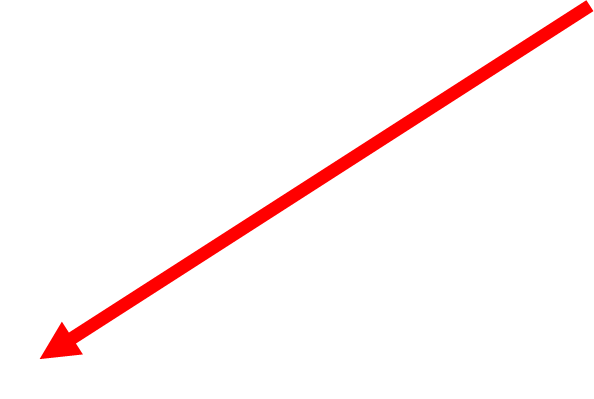 Rhodesian Ridgeback
Maine Coon
Shetland Sheepdog
Flea Larva
Tick- American Dog
Tick- Lonestar
Weimaraner